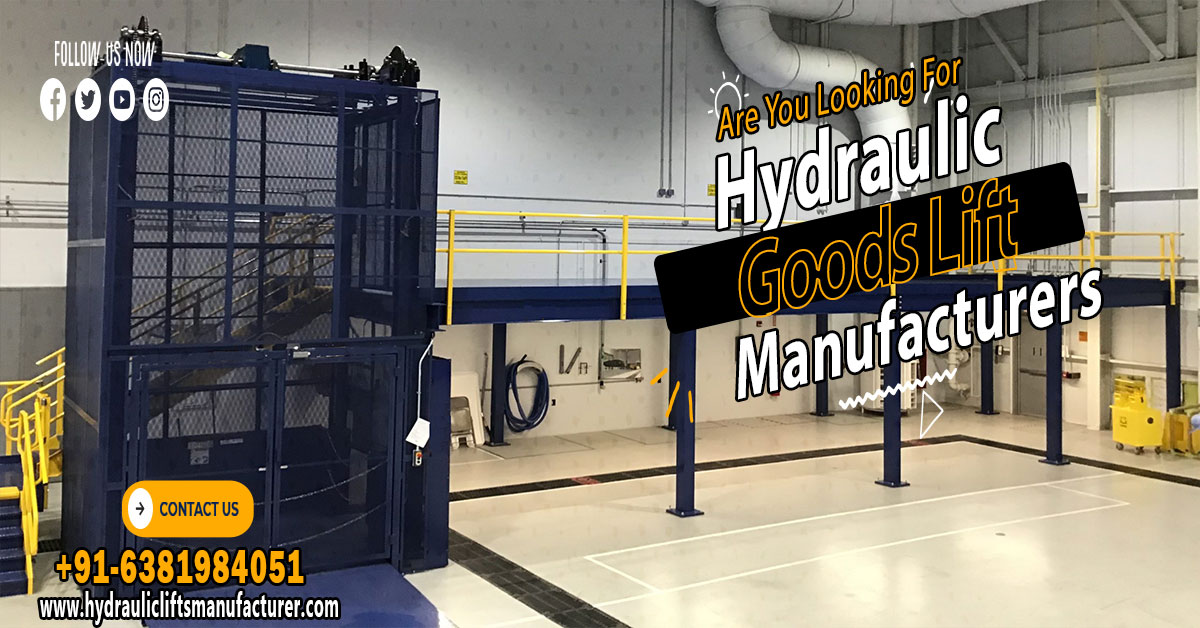 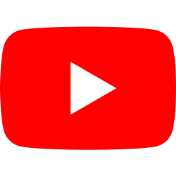 Hydraulic Goods Lift Manufacturers
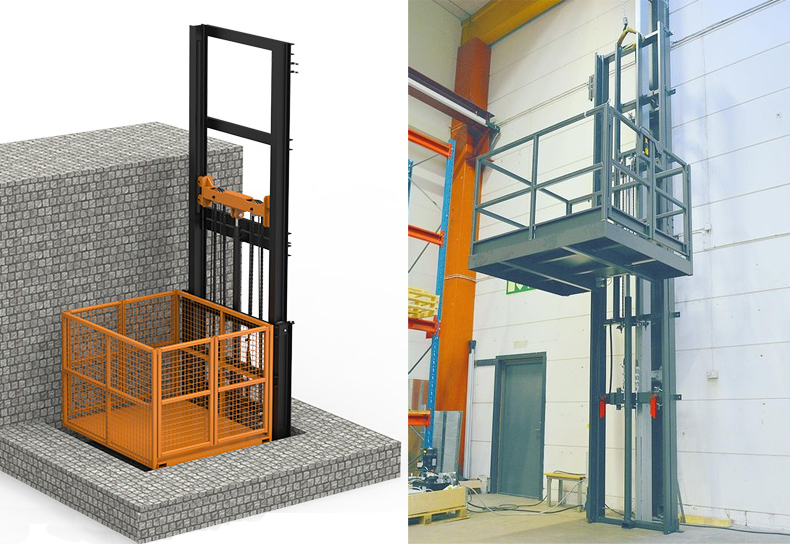 Hydraulic Goods Lift Manufacturers
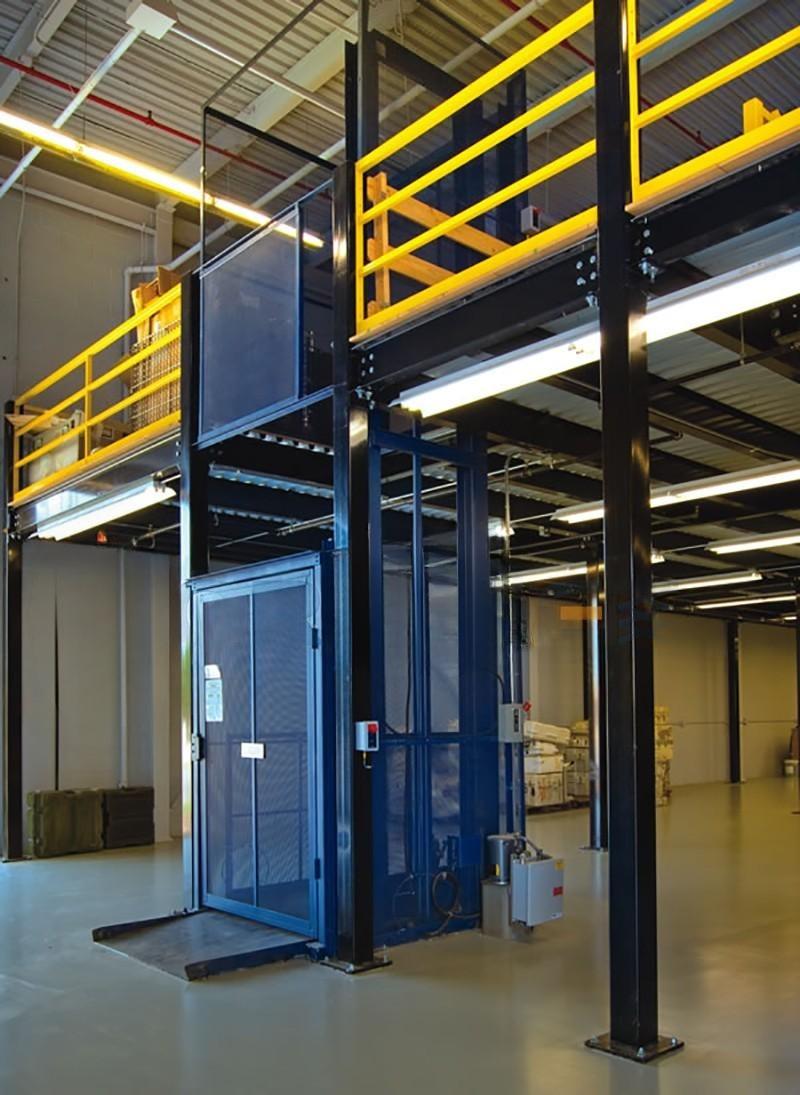 Hydraulic Goods Lift Manufacturers
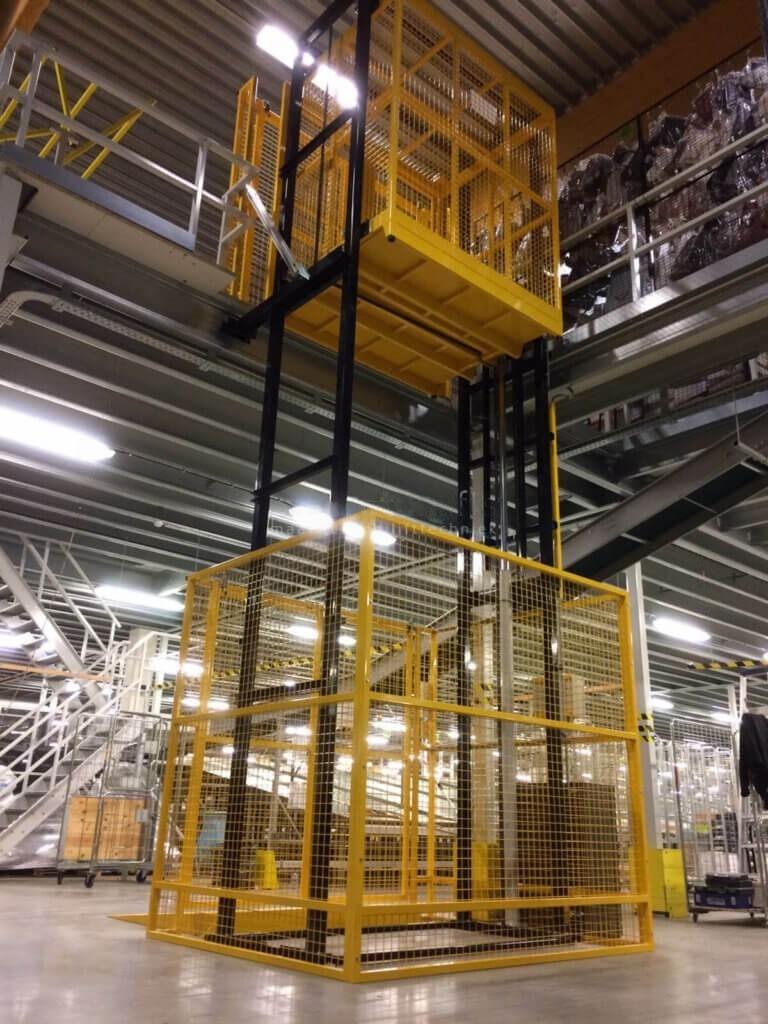 Hydraulic Goods Lift Manufacturers
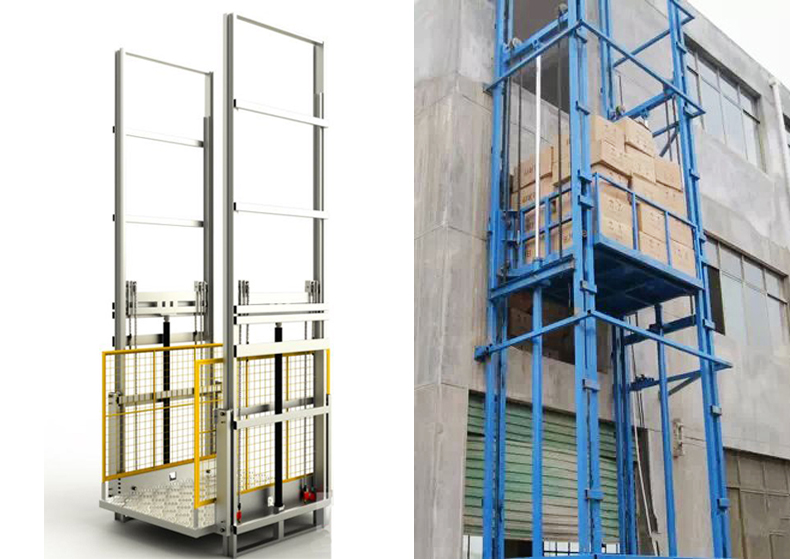